Sår i Syd
Det vanskeligt helende sår, den diabetiske fod.
- Hvad skal der til for at sår heler.
	                              Sårsygeplejerske 
                                                              Trine Swierstra-Banke
Diabetes i tal
I 2021 er der omkring en kvart million mennesker med DM2
Antallet af mennesker med DM2 er mere end tredoblet siden 1996
koster det danske samfund omkring 87 mio. kr. om dagen
I 2030 vil 430.000 danskere være diagnosticeret med DM2
Antallet der vil opleve at få fodsår – ca. 25 %
Diabetikere der HAR HAFT sår har HØJ risiko for at få det igen (recidiv)
35% af nyopdagede diabetikere har senkomplikationer på diagnosetidspunktet!
30-50 % af diabetikere har neuropati
50% over 60 år har neuropati .(National beh.-vejledning for Diabetisk Neuropati, Dansk Endokrinologisk selskab)
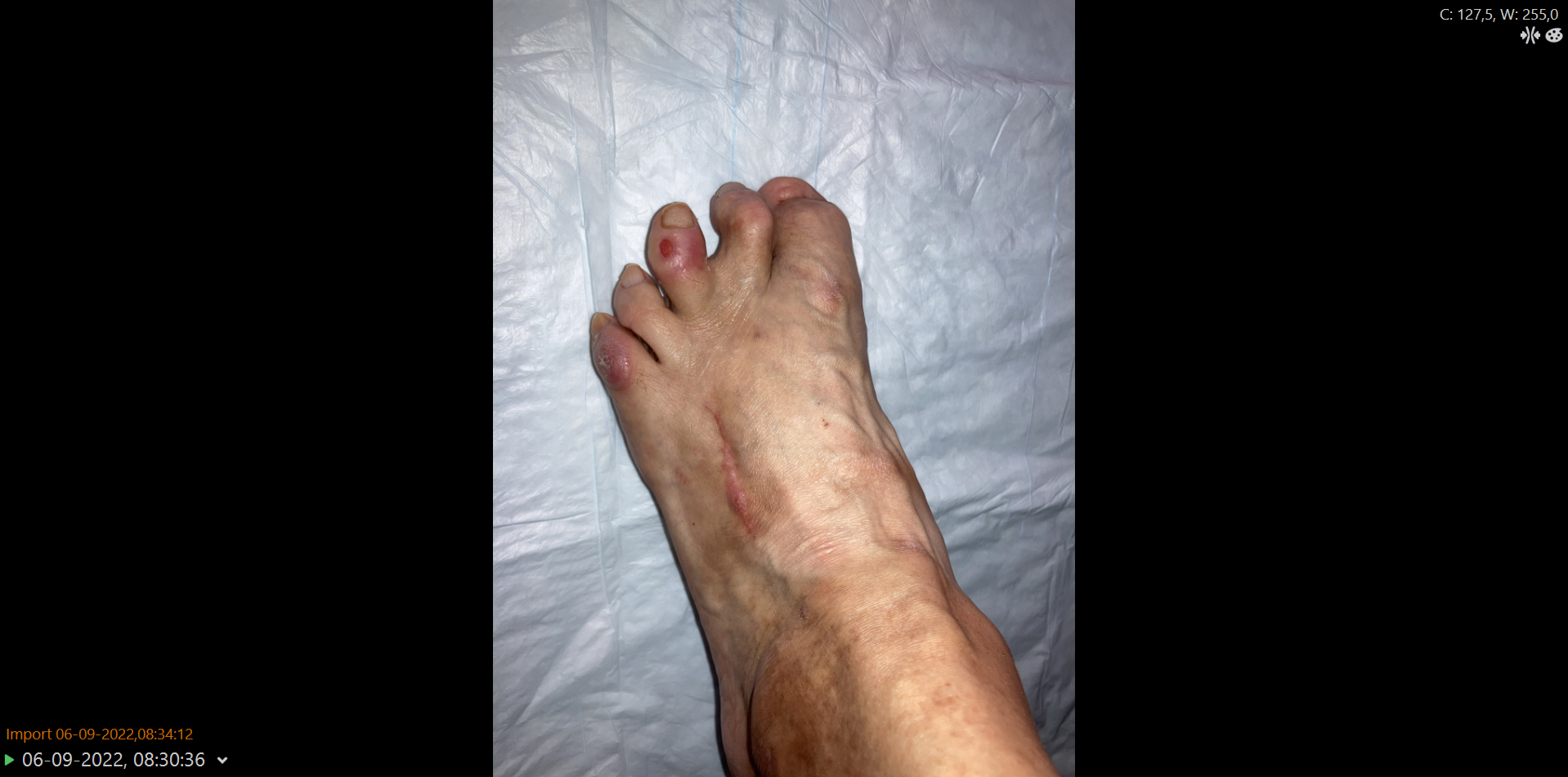 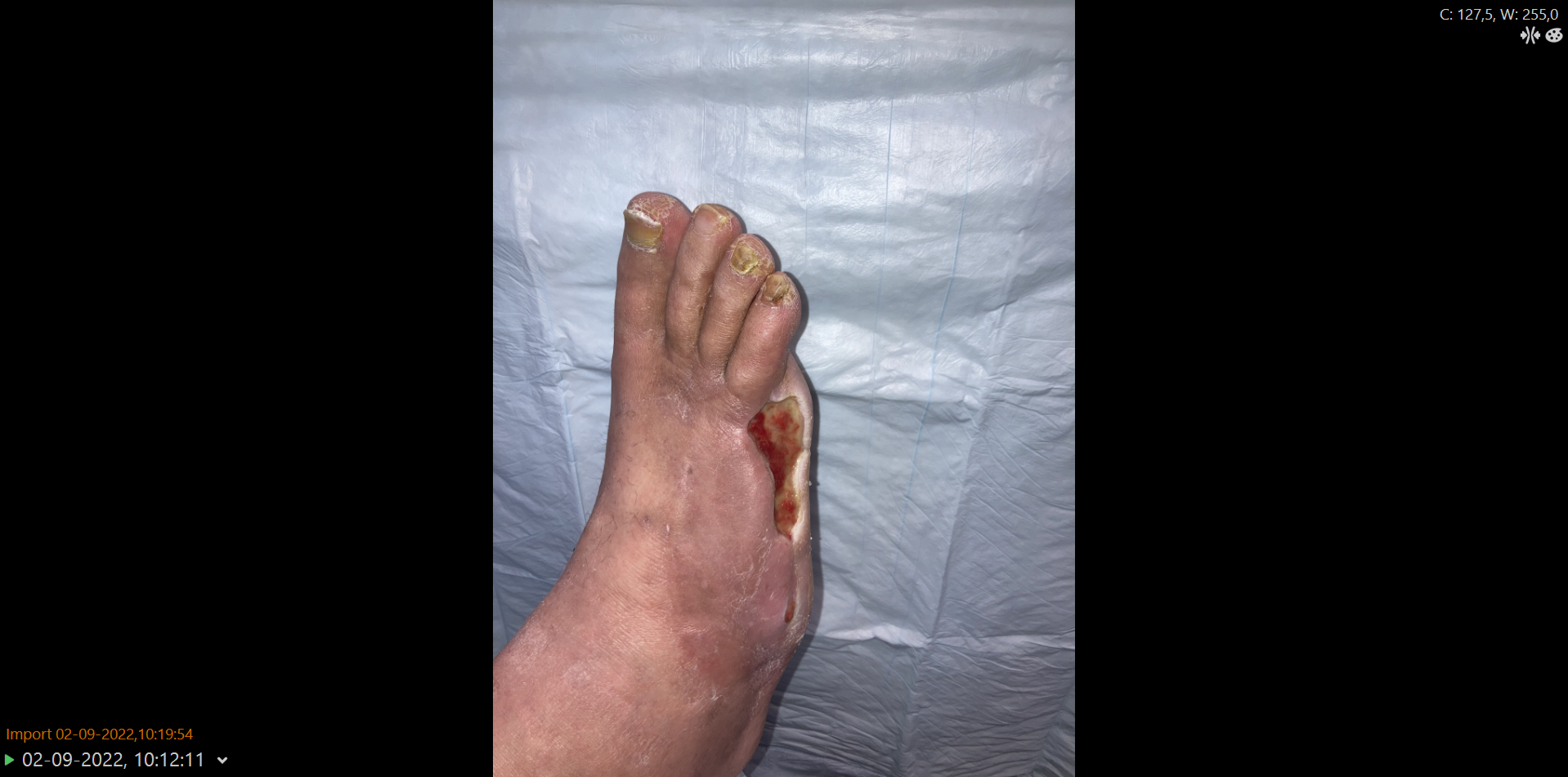 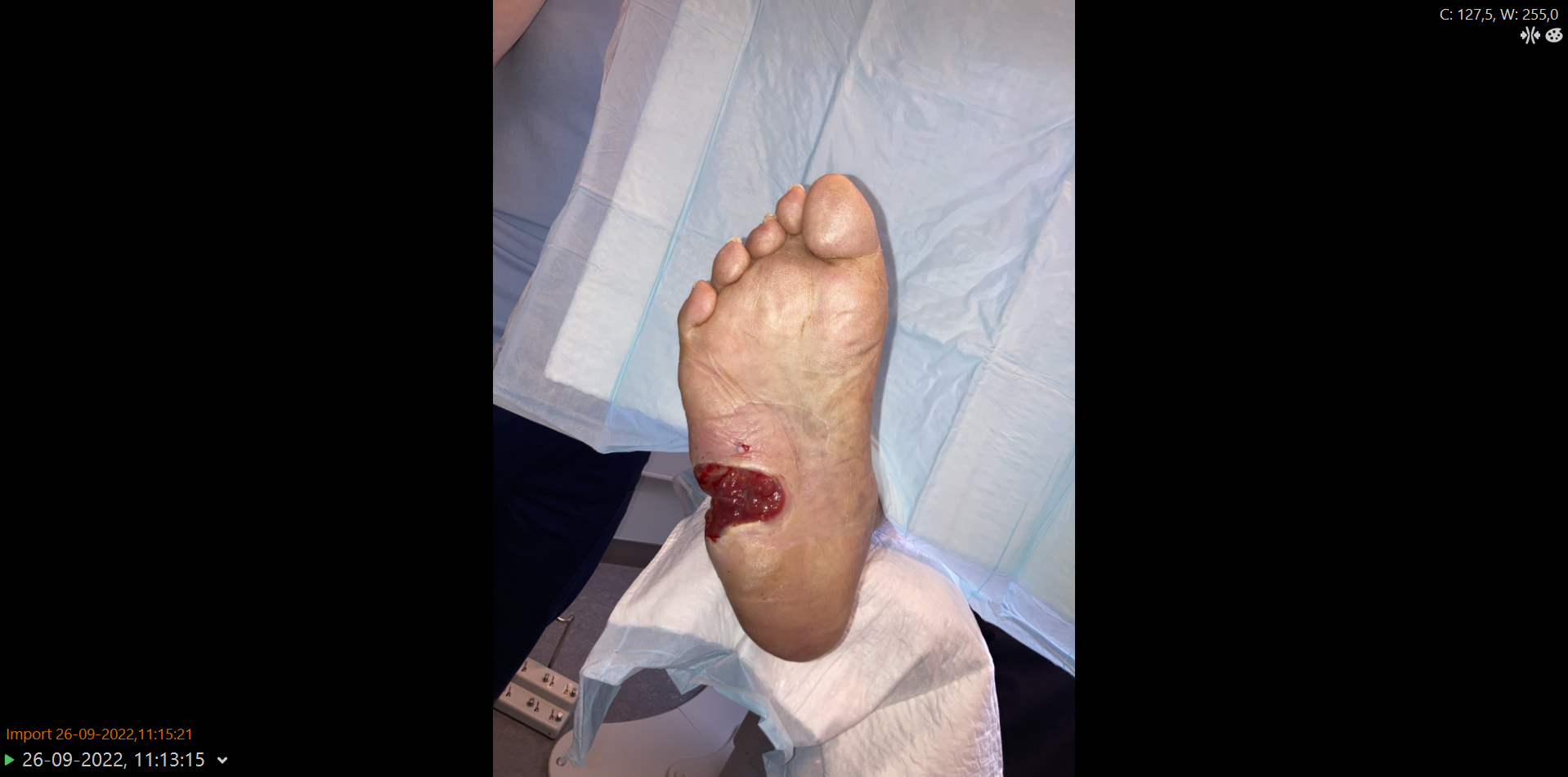 Udfordringer i udredning og behandling:
Neuropati (sensorisk, autonom og motorisk, LOPS)
Hyppigt forekommende: iskæmi (50 % har PAD i varierende grad)
Øget tendens til hård hud (kallositet)
Almindelig fejlstilling (primært krogede tæer/hammertå/klo tå)
Ekstremt sammenfald af foden (Charcot artropati)
Hvad udsættes fødderne for (arbejde, fritidsaktiviteter)
Hvad er graden af egenomsorg og compliance.
Øget infektionsrisiko.
Diabetesregulering
Multidisiplinært team – nødvendighed for success
Patienten selv og dennes pårørende
Egen læge, endokrinolog, ortopædkirurg, karkirurg, mikrobiolog
Sygeplejerske i primær og sekundær
Fodterapeut i primær og sekundær.
Skomager
Bandagist
Ergoterapeut
Fysioterapeut
Diætist
De 3 grundsten i beh. af diabetiske fodsår
1 Infektions kontrol - antibiotika evt. Ag i forbinding

2 Iskæmi – udredning: DBT og evt. karkirurgisk vurdering/behandling.

3 Neuropati – delagtiggøre pt. i risikoen og sæt fokus på f.eks:  
     dagligt rutinemæssigt tjek af egne fødder. Skotjek. 
     Gå ikke på bare fødder eller strømpesokker.
Plantar absces
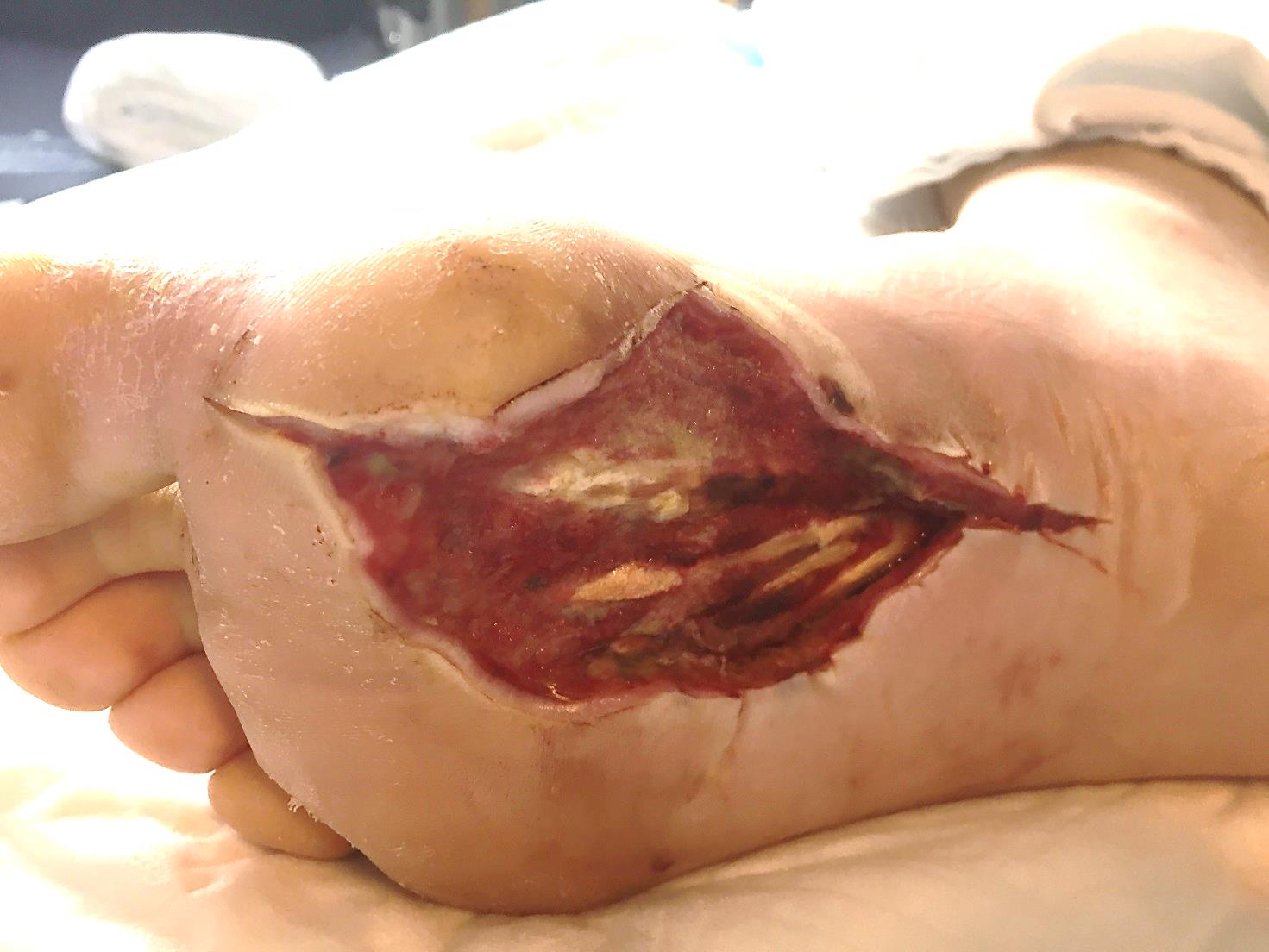 Palpationsømhed?
Infektionstegn? 
Blodsukre?
Blodprøver?

Tiltag:
Spaltes
VAC
Immobil (spredning langs sener)
Kompression, kompression, kompression.
Tå
Fod
Hele UE

Lægeordination!
Trykmåling DBT
Kort-/langstræksbind, Coban 2/lite, Liner, behandlerstrømper
Evt. tåkappe
Veneklinik
Profylakse betaler sig – undgå sår og senkomplikationer
God regulering af BG
God fodpleje – fodterapeut regelmæssigt, dagligt ”selvtjek” af fødder og sko, strømper, creme
Regelmæssig kontrol af: Sko og indlæg ved skomager
Hurtig indsats ved tryk, hyperkeratoser, fissurer eller sår
Udredning når det er gået galt: f.eks. Iskæmi, fejlstilling eller infektion
Desuden årskontrol: Øjenfoto, blodpr. ( kolesterol, nyretal, HbA1c…)
Kommunikation – vis respekt
Kort og præcis 
Dokumenter så alle ved det samme
Prioritere at ikke nødvendigvis alt skal ”på bordet” med det samme 
Vigtigt at din patient føler sig inddraget og forstår sammenhæng mellem restriktioner/ tiltag og sårheling
Brug gerne metaforer
Sårheling tager tid……som regel lang tid!
Nationale og internationale retningslinjer for behandling af diabetiske fodsår
NKR: Udredning og behandling af patienter med diabetiske fodsår – Sundhedsstyrelsen

All IWGDF Guidelines (2019 update) - IWGDF Guidelines

Diabetisk Fodsygdom - Dansk Endokrinologisk Selskab (endocrinology.dk)
Case: Mand, 56 år
DM tybe 2– opdaget 2021. Følges ved Steno
Neuropati
DBT: Mediasclerose. Tåtryk på hø. 3. tå: 136 mmHg
Hammertåkonfiguration
Gigt – lavt aktivitetsniveau
Ryger ikke
Alkohol: over 7-14 genstande dagl.
Tidl. amp. Hø. 1. tå medio 2021 – afsluttet 26/4-22 med endeligt skotjek.
Fodterapeut hver 8. uge
Skomager – semiortopædiske sko med afstøbningsindlæg.
”Nyhenvist” august 2024
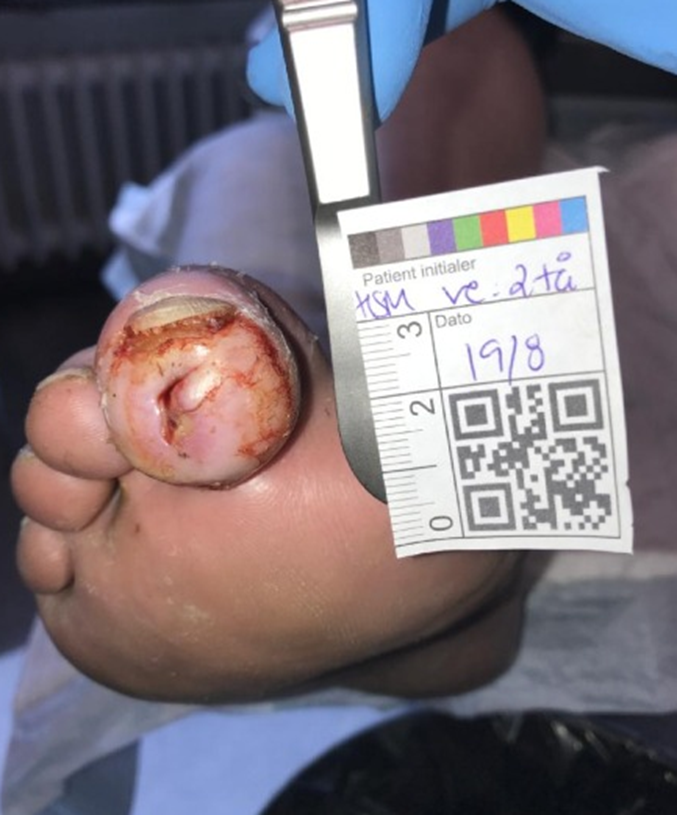 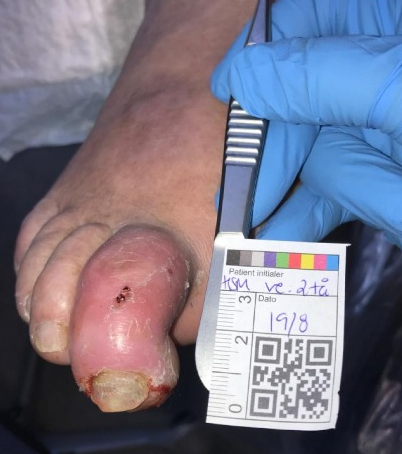 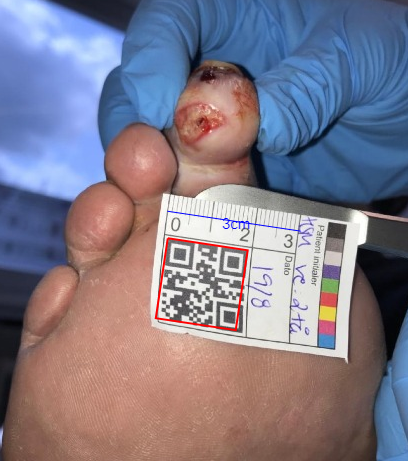 Næste tå…..
Sår på 2. tå – dorsalt, plantart samt apex
Rødme, varme, hævelse, knoglekontakt.
Behandling: Revision med luer, Gentacoll på knogleblottelse, AB-beh i 3 md, tenotomi, almindelig sårpleje ved hj.spl., set i sårambulatoriet 3 gange i perioden.
Tjek af sko og aflastning.
Kommer til afsluttende tid d. 16/9-2024
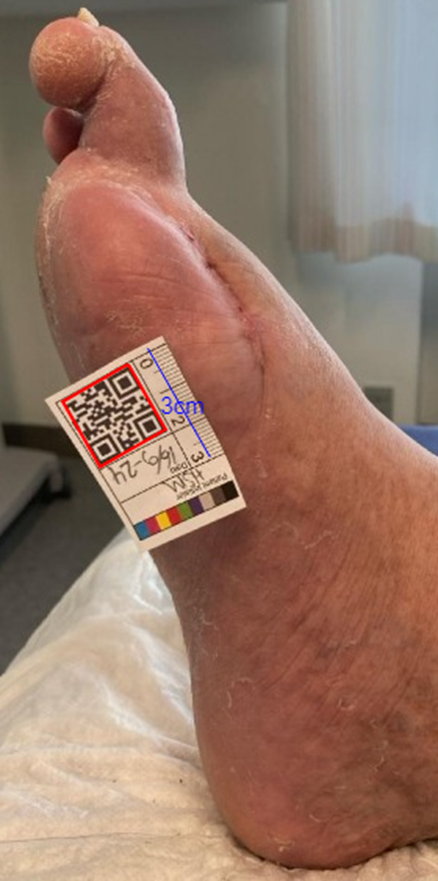 Hvor gik det galt? Hvorfor kom han igen?
Blodforsyning tilstrækkelig
Infektion – behandling med god effekt
Sårpleje
Informeret om vigtigheden af aflastende sko/indlæg
Etc. etc. etc.
Manglende fokus på aflastning:
Trykfordeling er ændret efter amp. af 1. tå
Formentligt tiltaget klo-konfiguration
Der er IKKE fulgt op på indlæg eller sko i over 2 år!!!!
( april 2022 til august 2024)
HVEM STÅR FOR DET?
Diabetisk fod med sår er akut
Der skal handles med det samme
Det gælder for alle sår, at de omtales som kroniske efter 5-6 uger….det er bare med at komme i gang.
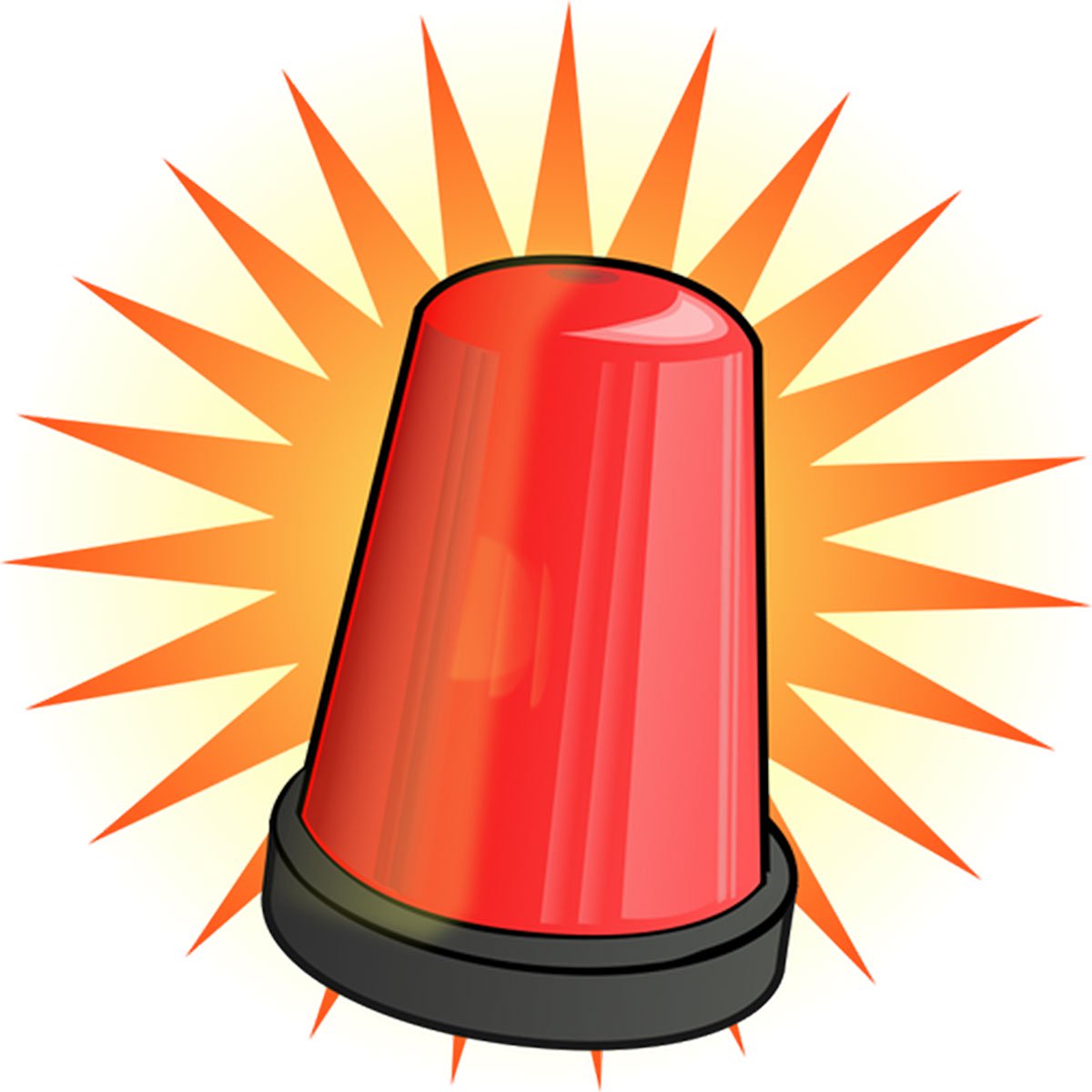